L’orgaNIsation du projet
Guillaume COMTE,  Chef de Travaux - Lycée Edouard BRANLY – Amiens
Qu’est qu’un projet?
Deux définitions officielles normalisées
AFNOR X50-115:
Un projet est un ensemble d'activités coordonnées et maîtrisées comportant des dates de début et de fin, entrepris dans le but d'atteindre un objectif conforme à des exigences spécifiques.

ISO 10006:
 	Un projet est un processus unique, qui consiste en un ensemble d'activités coordonnées et maîtrisées comportant des dates de début et de fin, entrepris dans le but d'atteindre un objectif conforme à des exigences spécifiques telles que des contraintes de délais, de coûts et de ressources.
La place d’un projet BTS SN dans les étapes d’un projet industriel
Les projets en BTS SN se concentrent sur les trois 1ères étapes:
			- Recherche
			- Planification
			- Conception
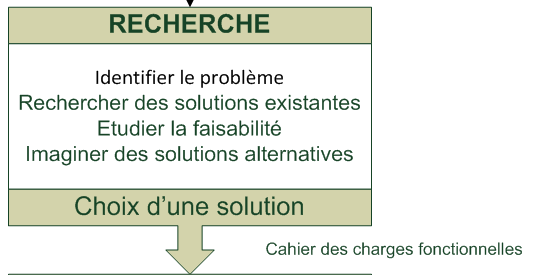 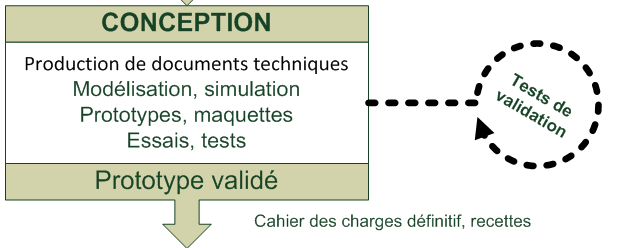 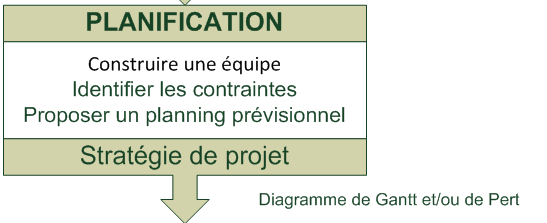 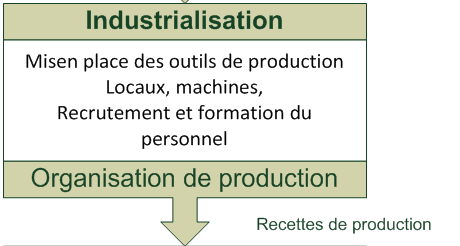 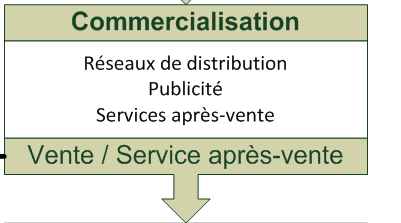 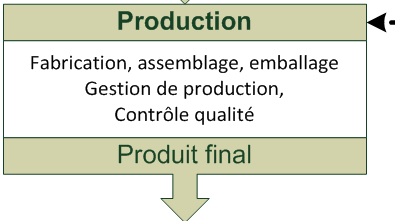 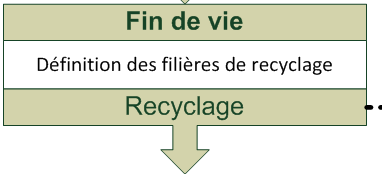 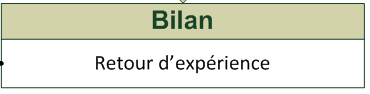 Le rôle des enseignants et des étudiants dans un projet de BTS SN
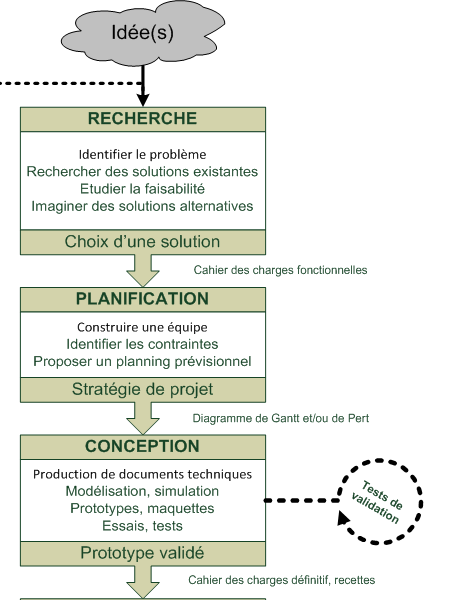 L’idée émane d’un partenaire extérieur en collaboration avec les enseignants.
L’étape « Recherche » est prise en charge par les enseignants. Ils s’assurent de la faisabilité par les étudiants en imaginant des solutions. Ils décrivent le cahier des charges en SysML ou UML. A ce stade les choix technologiques ne sont pas arrêtés.
L’étape « Planification » est prise en charge par les enseignants. Ils composent les équipes d’étudiants en fonction de la nature des projets
Réunion académique de validation des projets
L’étape « Conception » est prise en charge par les étudiants. Les enseignants jouent un rôle de superviseur  et de conseiller technique sans trop altérer l’autonomie des étudiants.
Les détails de l’étape de conceptiondans un projet de BTS SN